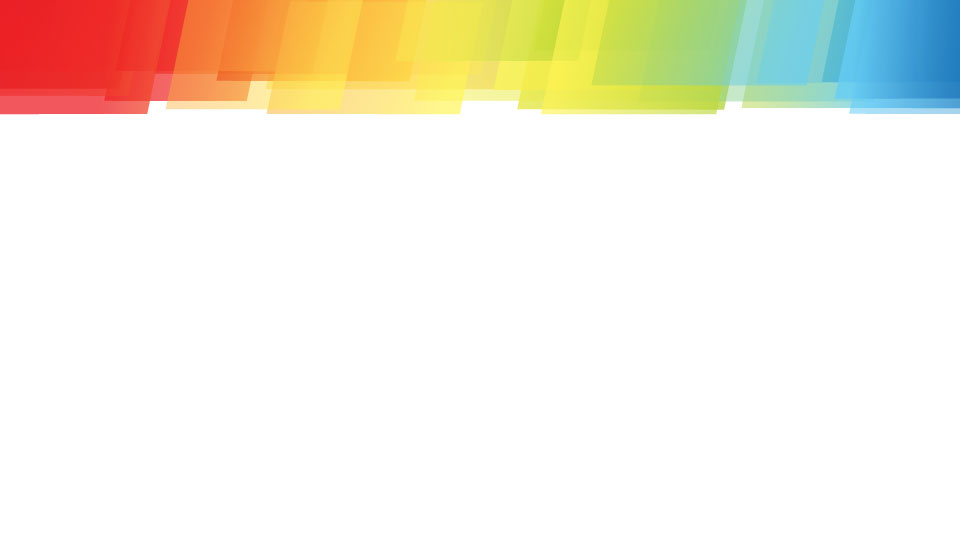 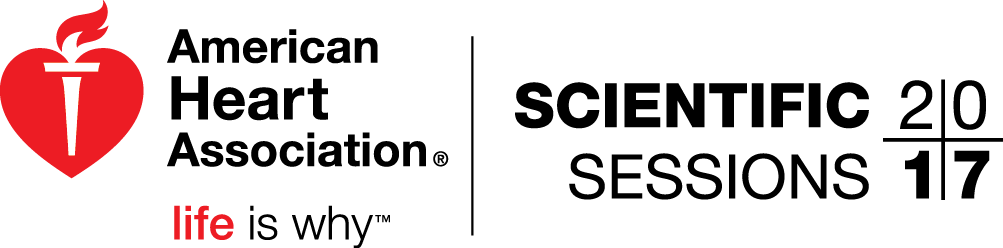 Effects of Anacetrapib on the Incidence of New-Onset Diabetes Mellitus and on Vascular Events in People With Diabetes
Louise Bowman & Martin Landray on behalf of the 
HPS 3 / TIMI 55 - REVEAL Collaborative Group
AHA Scientific Sessions, Anaheim 13th November 2017
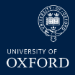 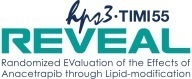 REVEAL trial design
Eligibility: 30,000 patients aged over 50 years with occlusive vascular disease

Background statin: Atorvastatin 20 or 80 mg daily (China: 10 or 20 mg)

Randomized: Anacetrapib 100 mg daily vs. matching placebo

Follow-up: ≥4 years and ≥1900 primary outcomes

Primary outcome: Major Coronary Event
(i.e. Coronary death, myocardial infarction, or coronary revascularization)

Main results presented ESC 2017: 
Significant 9% proportional reduction in major coronary events 
Effect appears to be greater in later years of treatment
Benefit consistent with anticipated effect from observed reduction in non-HDL-C (no evidence of significant impact of HDL-raising)
HPS 3/TIMI 55-REVEAL Collaborative Group. NEJM 2017 and Am Heart J 2017
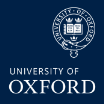 Why assess the effects of anacetrapib in diabetes?
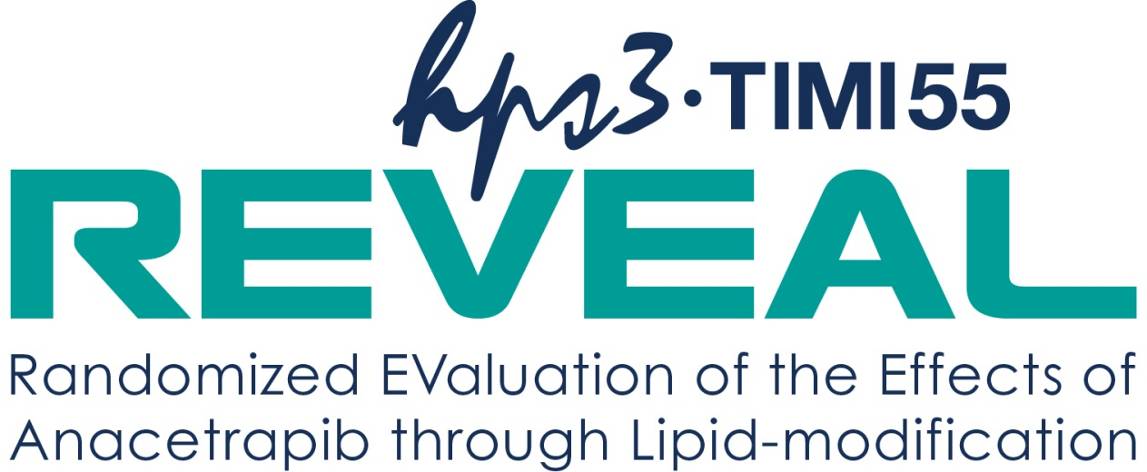 Global burden of diabetes
4-500 million people worldwide 

Burden of CVD in diabetes
Risk of vascular death: ↑ x 2

“Diabetic dyslipidaemia”
Low HDL, raised triglycerides
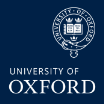 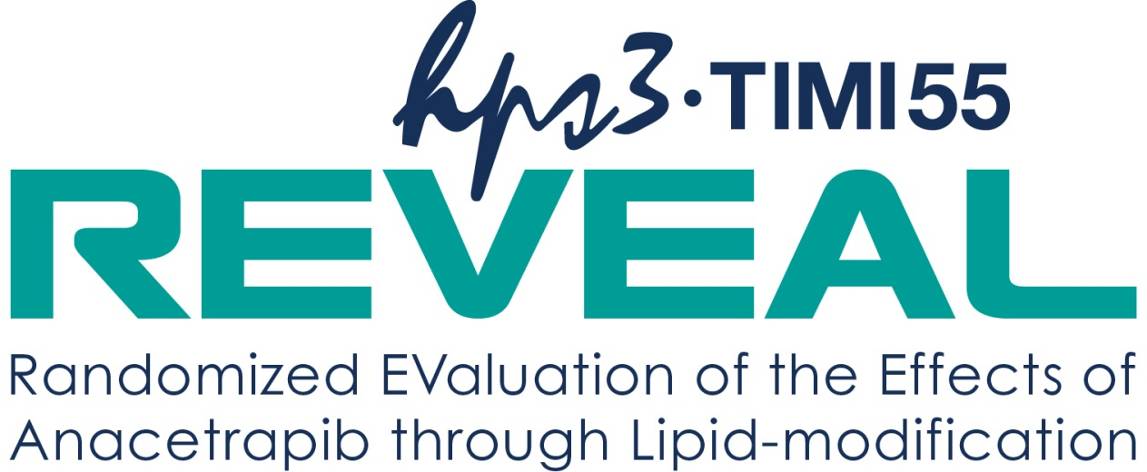 Baseline characteristics
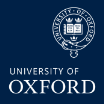 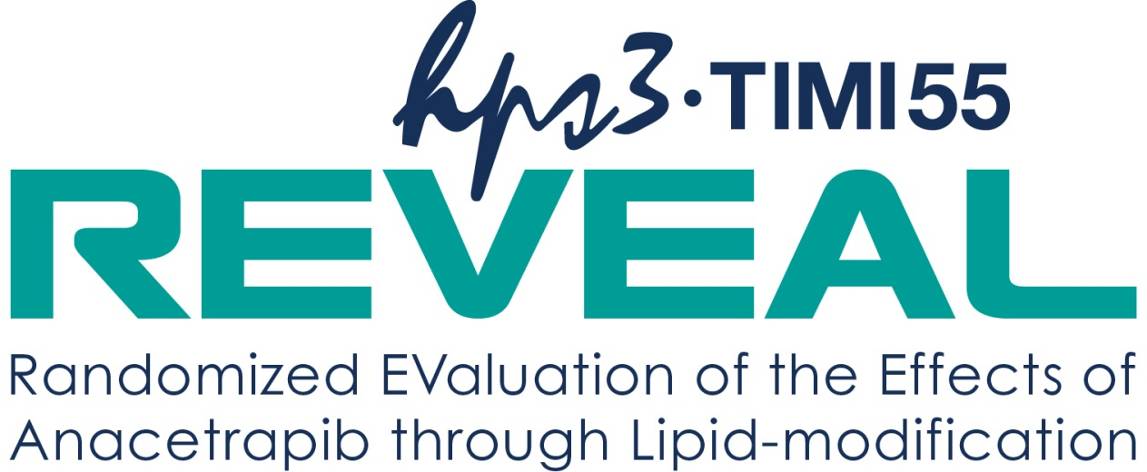 Baseline lipids
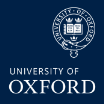 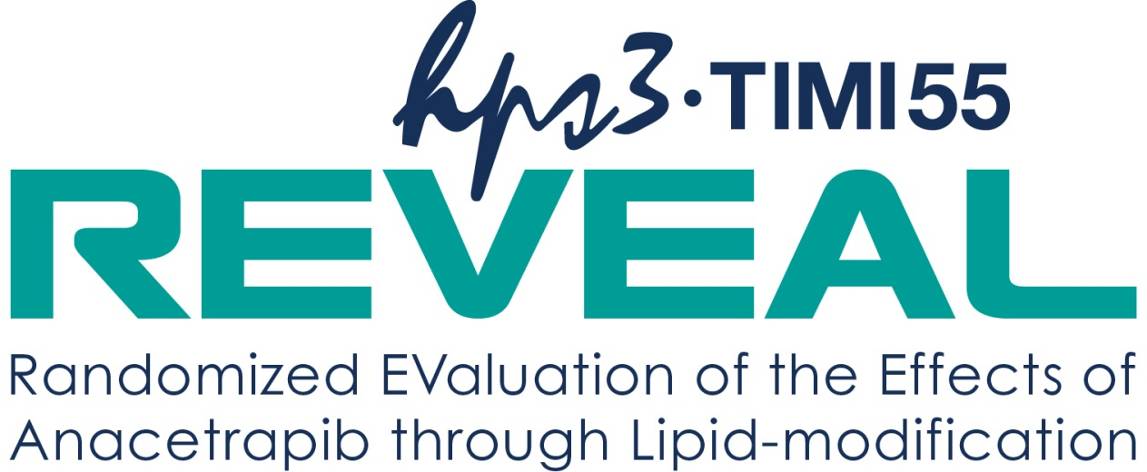 Follow-up and adherence to treatment
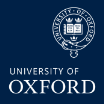 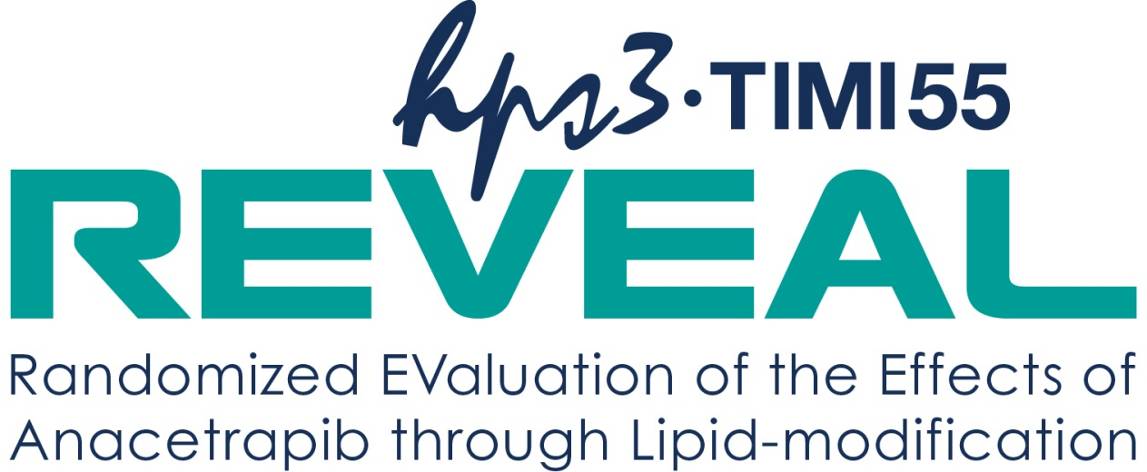 Effects of anacetrapib on lipids at trial midpoint
* measured in a random subset of 2000 participants
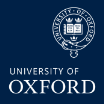 Primary outcome: Major coronary events
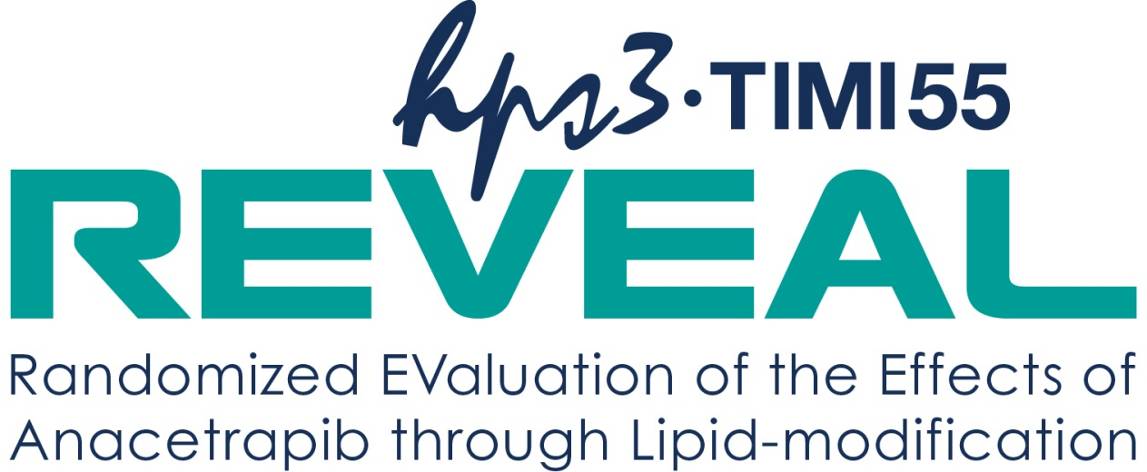 Anacetrapib
Placebo
P Value
(N=15225)
(N=15224)
Type of Event
(het)
Rate Ratio (95% CI)
no. of participants with events (%)
Major coronary event
Diabetes
787   (13.9)
874   (15.4)
0.79
No diabetes
853   (8.9)
929   (9.7)
Subtotal: MCE
1640   (10.8)
1803   (11.8)
0.91
(0.85–0.97)
Coronary death or MI
Diabetes
425   (7.5)
494   (8.7)
0.47
No diabetes
509   (5.3)
554   (5.8)
Subtotal: Coronary death or MI
934   (6.1)
1048   (6.9)
0.89
(0.81–0.97)
Coronary revascularization
Diabetes
532   (9.4)
568   (10.0)
0.33
No diabetes
549   (5.7)
633   (6.6)
Subtotal: Coronary revascularization
1081   (7.1)
1201   (7.9)
0.90
(0.83–0.97)
0.6
0.8
1.0
1.2
Anacetrapib Better        Placebo Better
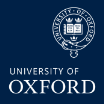 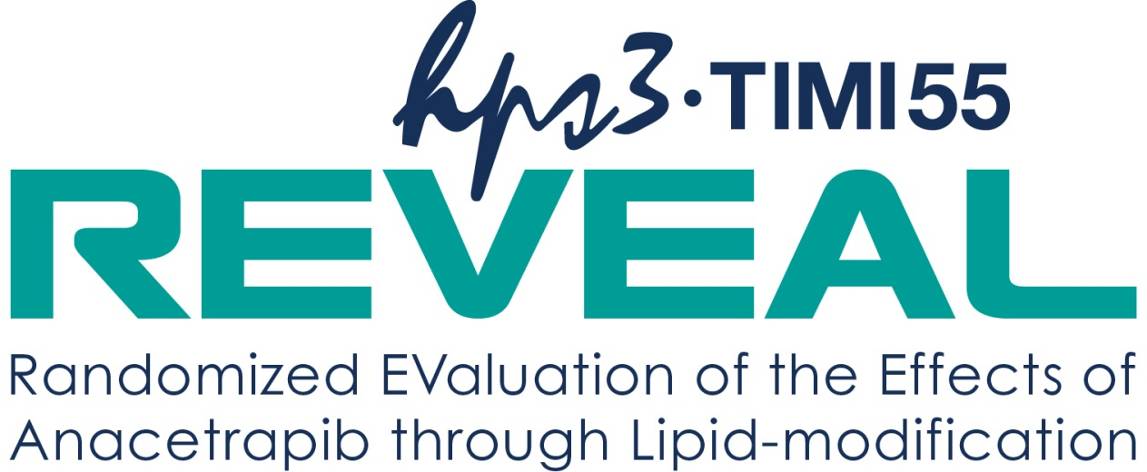 Major coronary events with and without diabetes
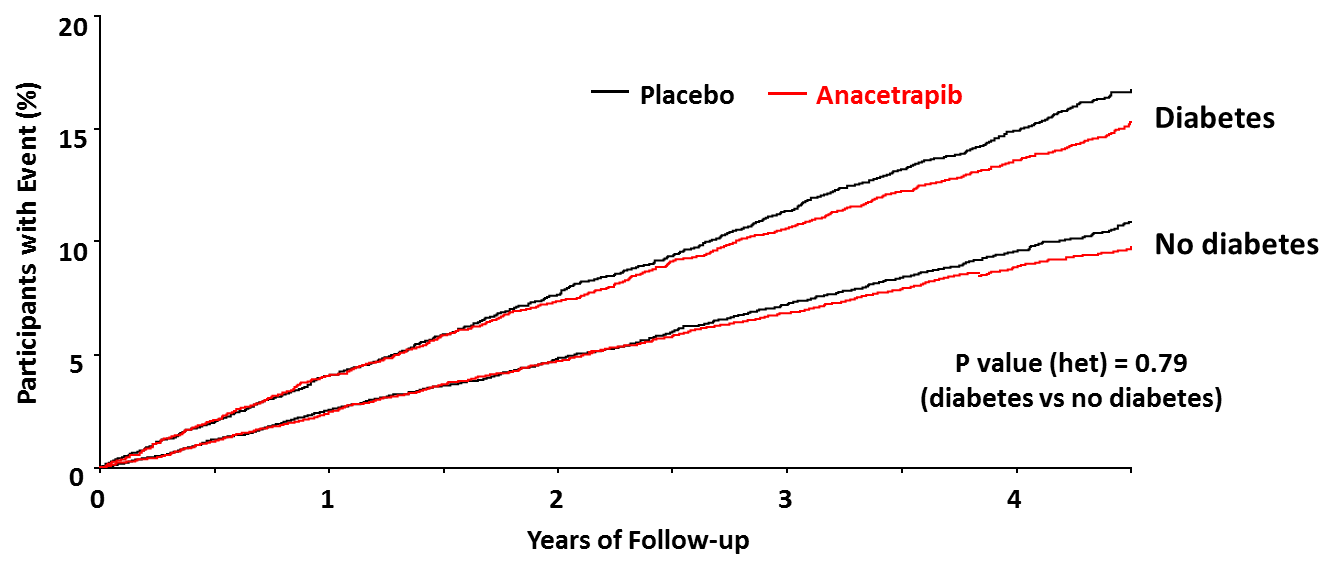 Benefit per 1000 participants in anacetrapib group
DM
0±4
3±5
8±6
13±7
No DM
1±2
1±3
4±4
7±4
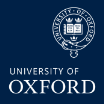 Why assess the effects of anacetrapib on diabetes?
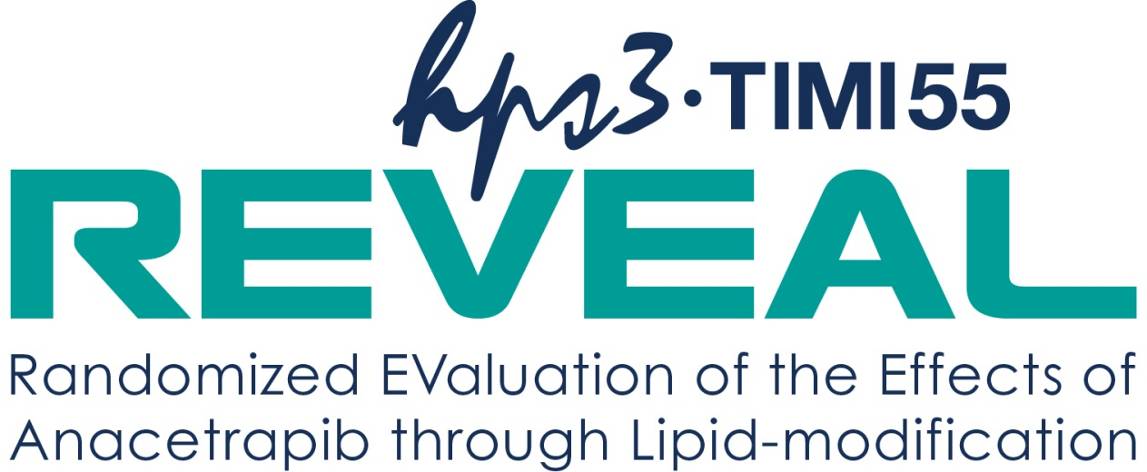 Statins:
Common SNPs in the HMGCR gene associated with ↑ risk of type 2 diabetes
Modest ↑ in risk of type 2 diabetes observed with statins

PCSK9 inhibition:
Variants in genes encoding PCSK9 associated with ↑ risk of diabetes
In FOURIER, evolocumab did not ↑ risk of new-onset diabetes (HR 1·05,   95% CI 0·94–1·17)

CETP inhibition:
Torcetrapib associated with ↓ plasma glucose & insulin levels in ILLUMINATE
Evacetrapib associated with ↓ risk of new-onset diabetes in ACCELERATE
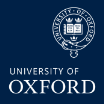 Diagnosis of new-onset diabetes(Diabetes-related adverse event or use of hypoglycaemic medication)
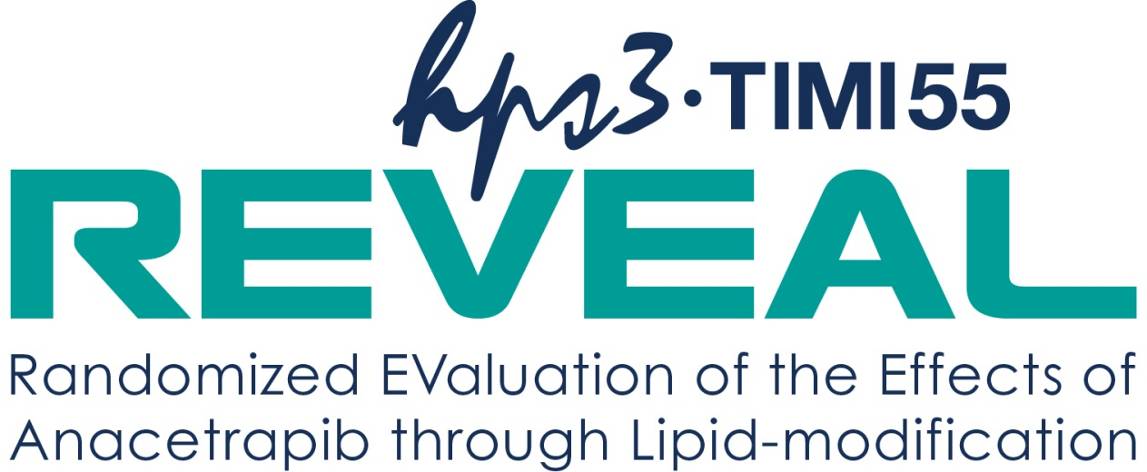 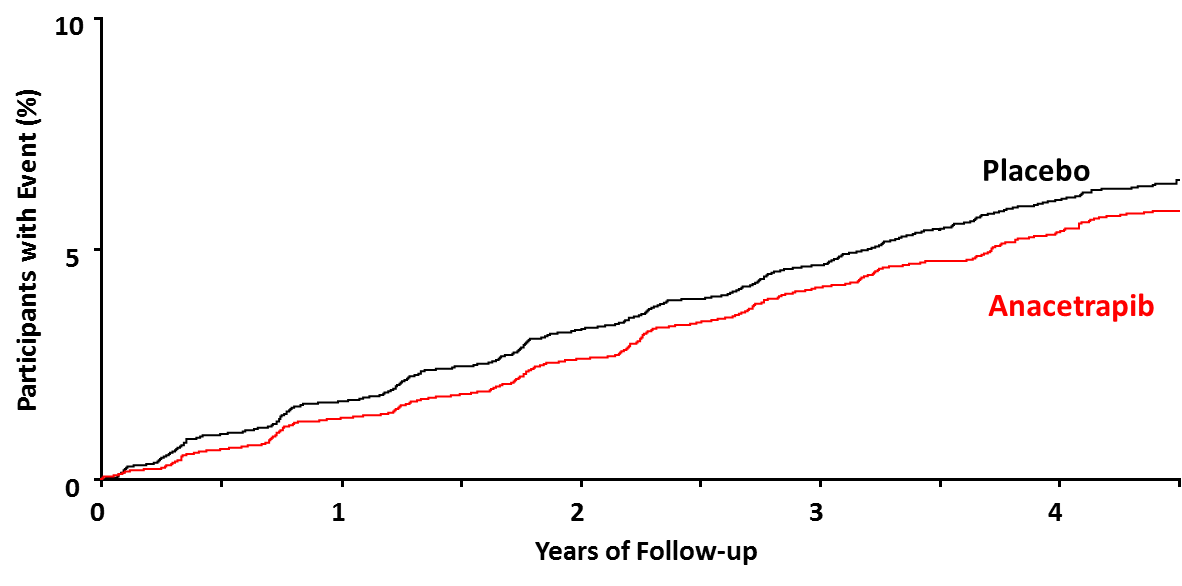 Anacetrapib	Placebo

    510  (5.3%)	571  (6.0%)

Rate ratio = 0.89  (0.79-1.00); p=0.05
Effects of anacetrapib on glycated haemoglobin (at final visit)
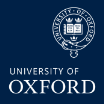 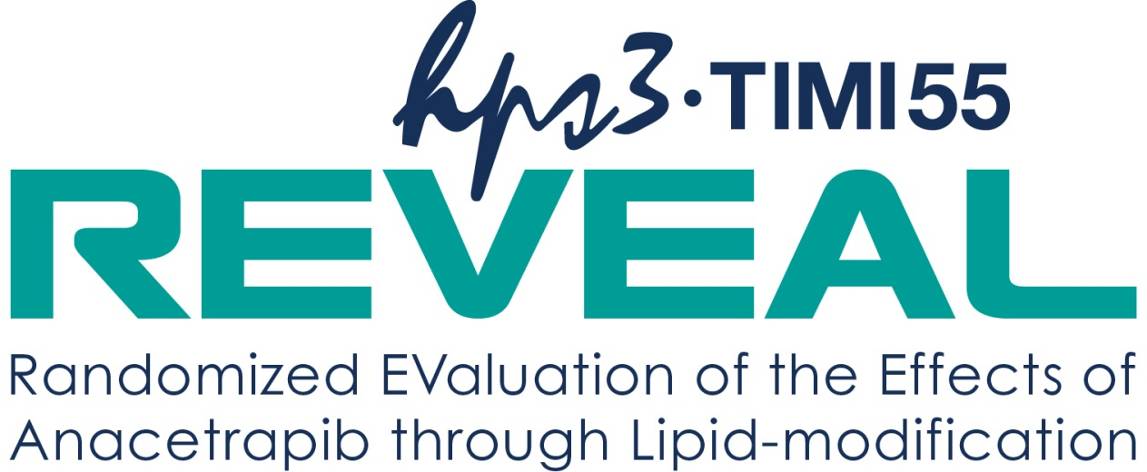 *DCCT: Diabetes Control and Complications Trial method 
  IFFC: International Federation of Clinical Chemistry and Laboratory Medicine method
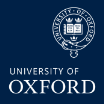 Summary
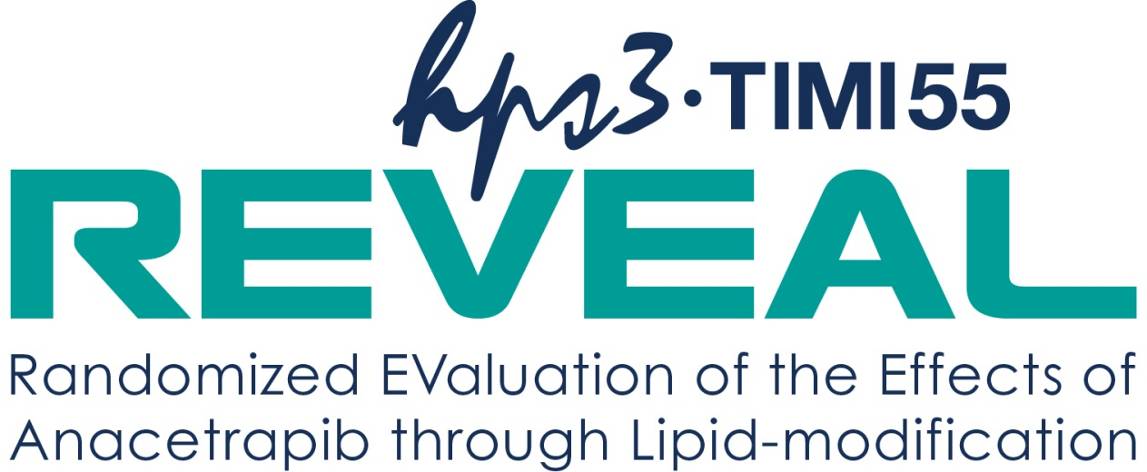 In REVEAL, individuals with diabetes were at higher absolute risk of major coronary events

Anacetrapib lowered non-HDL cholesterol and reduced major coronary events with similar efficacy in patients with and without diabetes

Patients with diabetes had a numerically greater absolute risk reduction with anacetrapib treatment

A small reduction in risk of new-onset diabetes mellitus was observed

Post-trial follow-up of all consenting participants (off-drug) to assess longer-term efficacy and safety of anacetrapib is ongoing